ICT ProgrammingLesson 3:
Working with Control Structures
Objectives
4.3.1: Define ”structured programming,” and discuss the advantages of this approach.
4.3.2: Define the three main programming control structures used in structured programming: sequential, selection (decision), and iteration (loops).
4.3.3: Describe iterative programming structures (e.g., while, do/while, etc.) and how they are used in programming.
4.3.4: Describe selection programming structures (e.g., if/then, else) and explain the logic used for if statements.
4.3.5: Write a simple program in pseudocode that uses structured programming to solve a problem.
Control Structures
Control structures: a block of programming that analyzes variables and choses a direction in which to go

Control structures enable a programmer to determine the order in which instructions are executed, as well as the number of times or even whether an instruction is executed.
Sequence
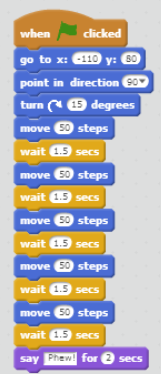 Instructions that the computer follows one by one from top to bottom 

Execute each instruction one after another until it reaches the end of the program
Selection
The “decision” structure.

A “conditional” statement

Allows the computer to make a selection between alternative conditions:If this condition exists, do this; if not, do this. 
If the light is green, proceed.
If the light us red, stop.

The computer must evaluate conditions and make a decision about how it should proceed. 


Contains:  If/Else
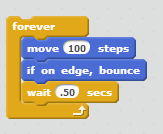 Looping (Iteration)
Includes the while, do while and for statements. 
Two basic types of loops are controlled by count or by event. 
Often has “Repeat” in structure
A loop structure instructs the computer to repeat a set of instructions, called a loop, until some condition is met. 
Logic is pretty simple: While a condition is true, run the loop.
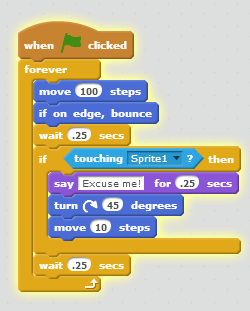 Loop
The conditional test results in a Boolean (true or false) value. 
For example: While there is lemonade in the pitcher, keep pouring.
Infinite Loop: a loop that continues repeating without a terminating (ending) condition
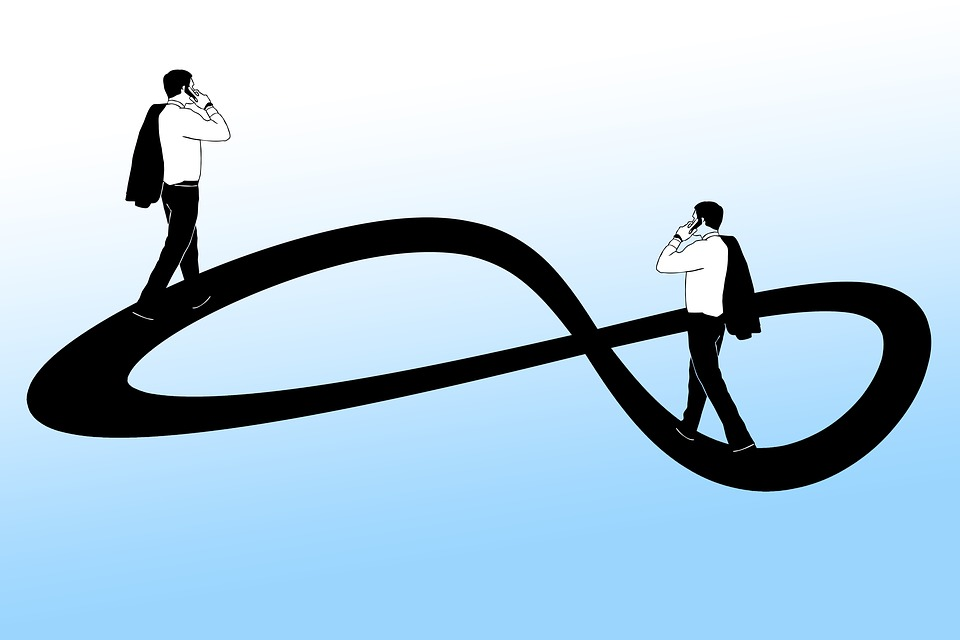